Glenn County General Services Hamilton City Community Hall and Library ADA Upgrades
Funded by the Community Development Block Grant (Housing and Community Development)
Community Hall Exterior- Before
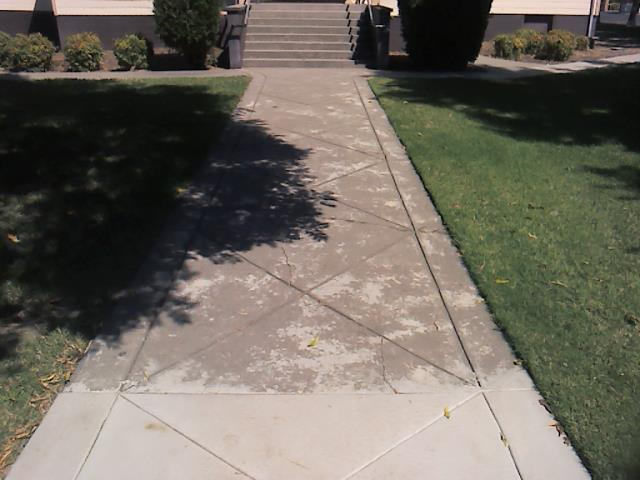 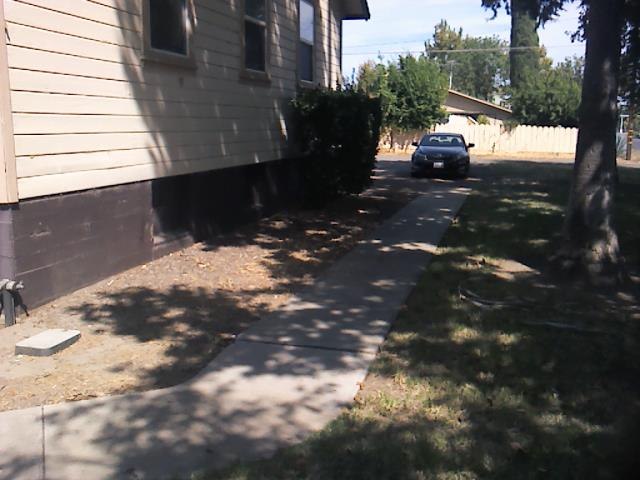 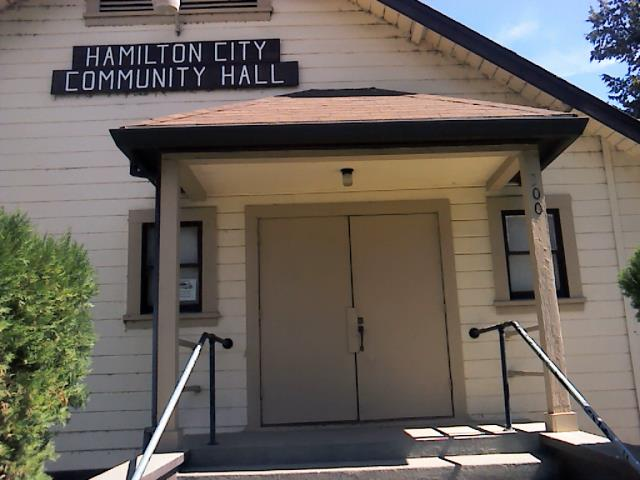 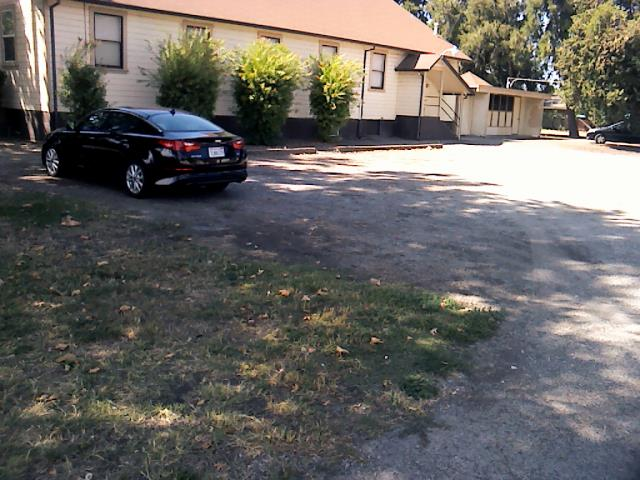 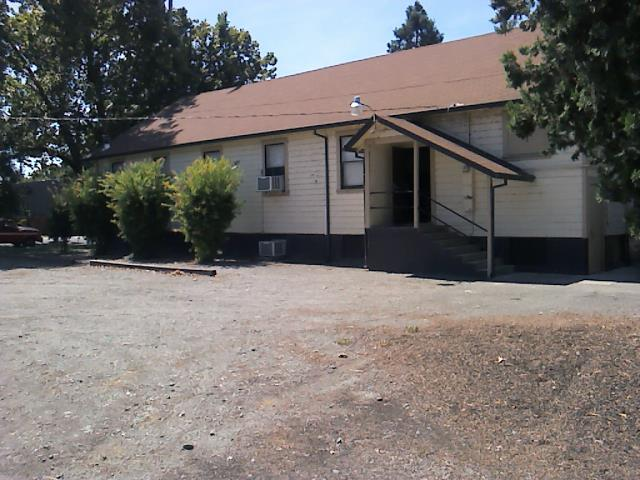 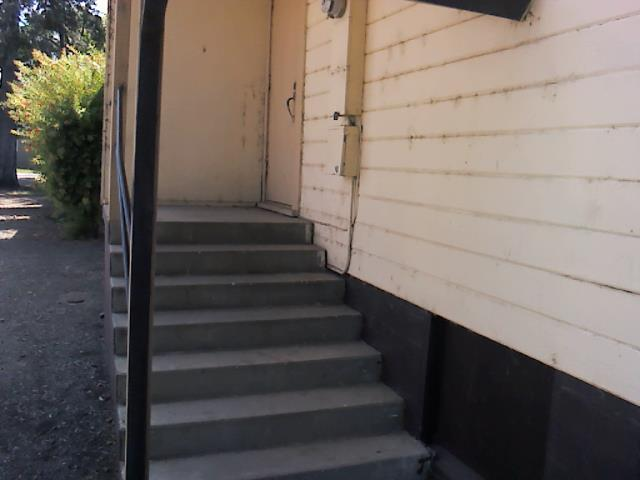 Community Hall Interior- Before
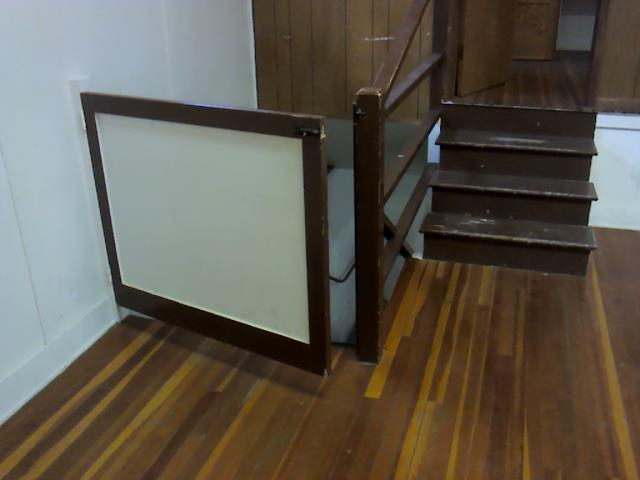 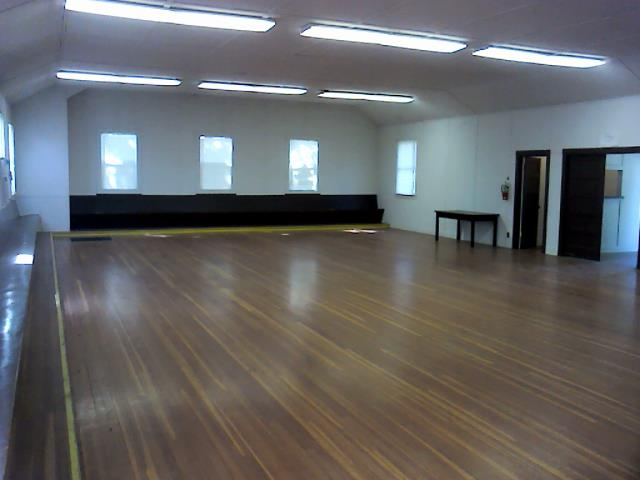 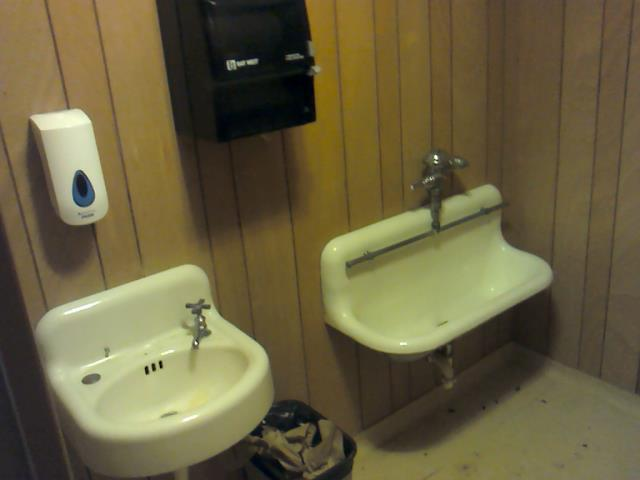 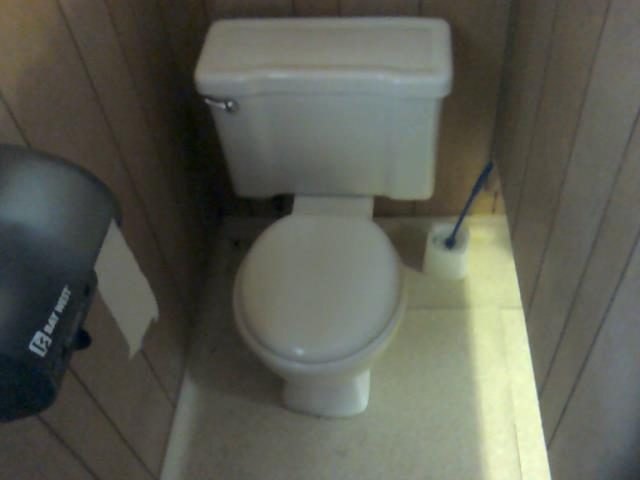 Chester Walker Memorial Library Exterior- Before
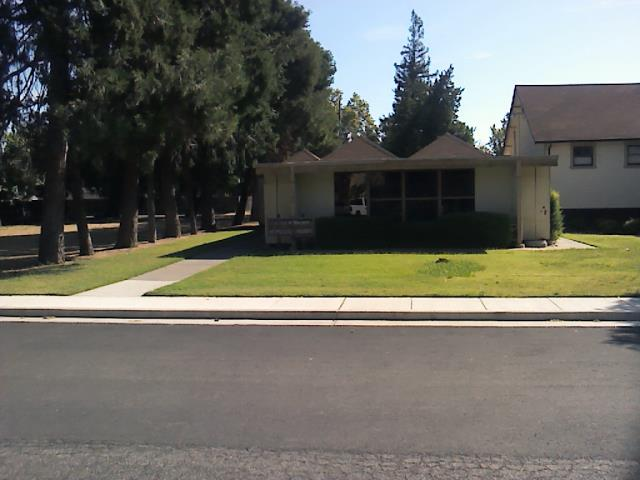 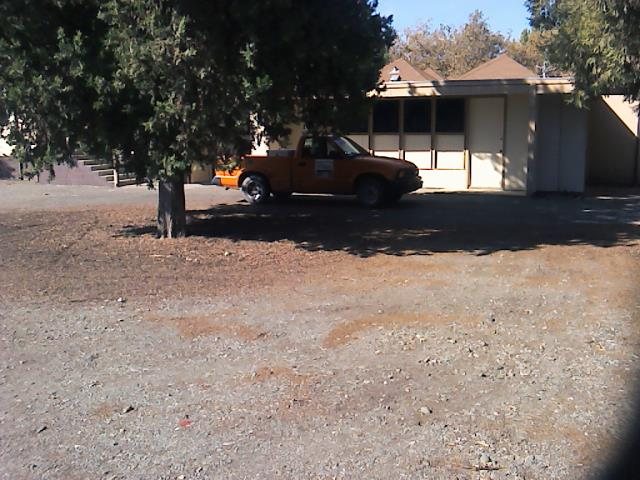 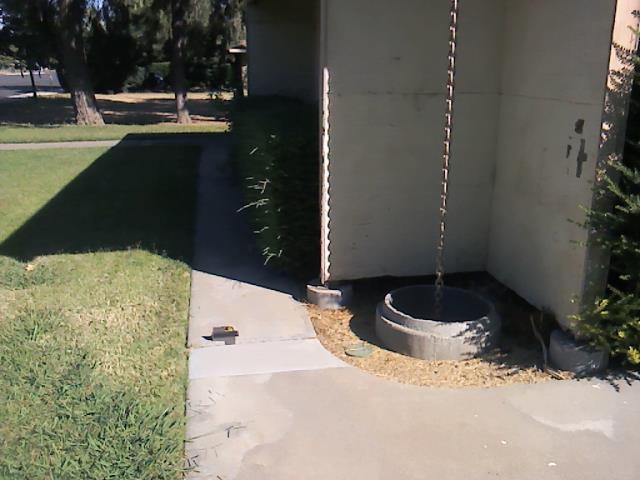 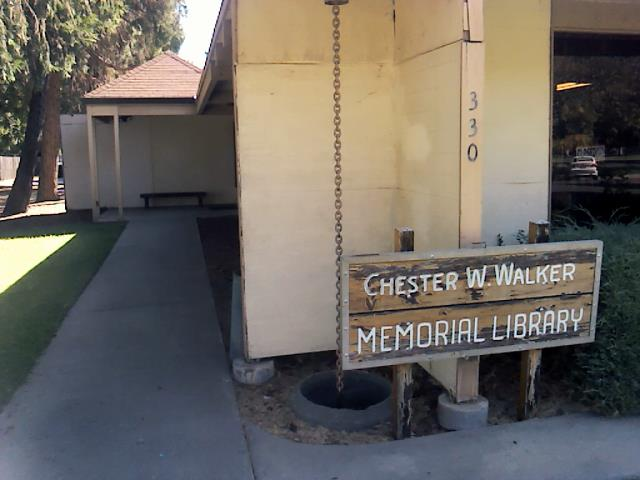 Chester Walker Memorial Library Interior- Before
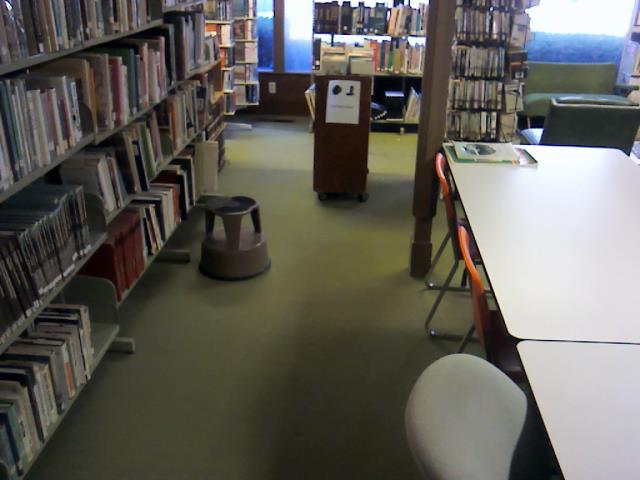 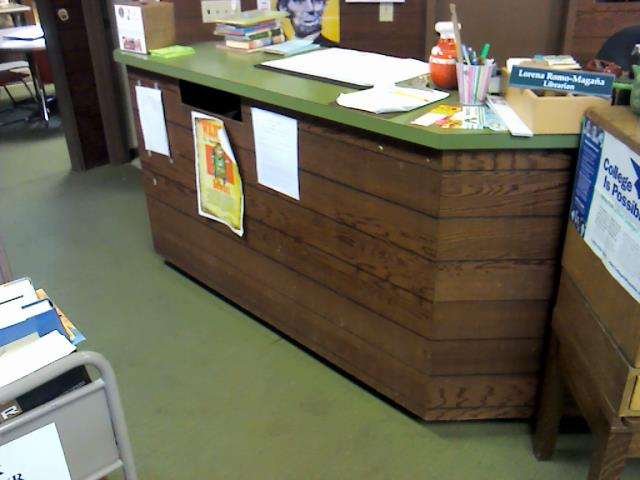 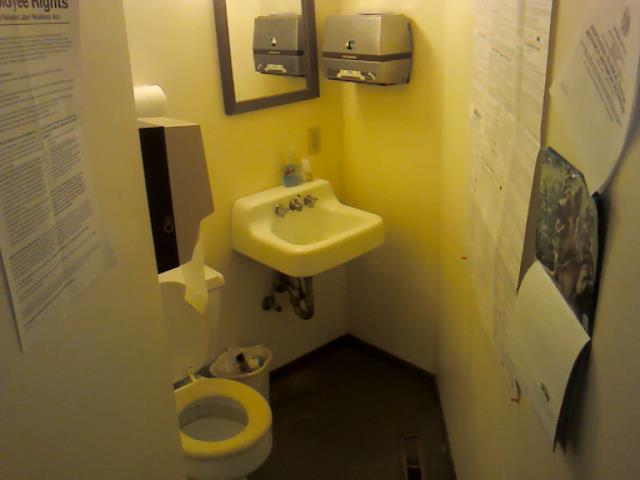 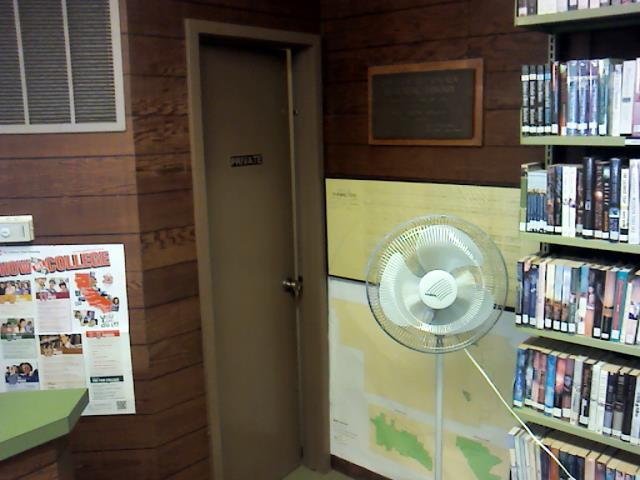 Community Hall Front Entrance
Sidewalk to Stairs
Stairs and Railing
Community Hall South Ramp to Front Entrance
Sidewalk to Ramp
Ramp to Front Entrance
Community Hall East Ramp to Back Entrance
Front and Back Entrance Ramps
Back Entrance Ramp South Side
Community Hall East Ramp to Back Entrance
Back Entrance Ramp North Side
Back Entrance Ramp Door
Community Hall Kitchen and Drinking Fountains
Fridge, Range Oven and Sink
Drinking Fountains
Community Hall Restrooms
Exterior Main Level
Interior Main Level
Community Hall Restrooms
Exterior Stage
Interior Stage
Community Hall Wheel Chair Lift and Parking Lot
Chair Lift
ADA Parking
Library Front Entrance
New Landing and Door
Accessible Path from Sidewalk
Library Side Entrance
ADA Parking to Side Entrance
Accessible Path from Sidewalk
Library Carpet and Pathways
Main Library
Accessible Isles
Library Drinking Fountain and Counter
Fountains
ADA Counter
Library Restroom
Interior
Urinal
Library Parking
ADA Space
ADA Space